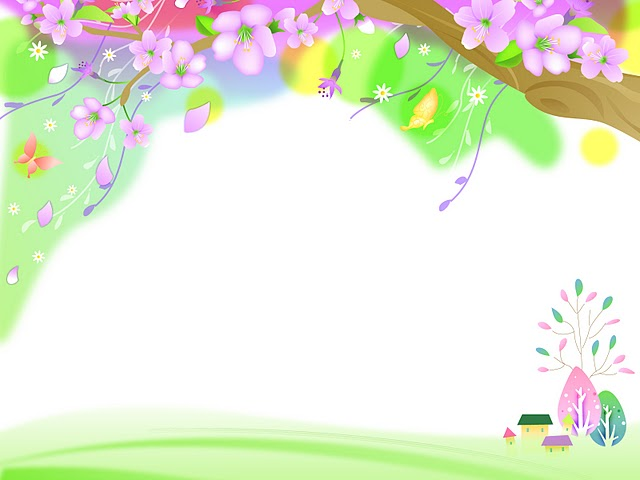 «Связующая нить»
Взаимодействие  ДОУ 
с родителями  воспитанников
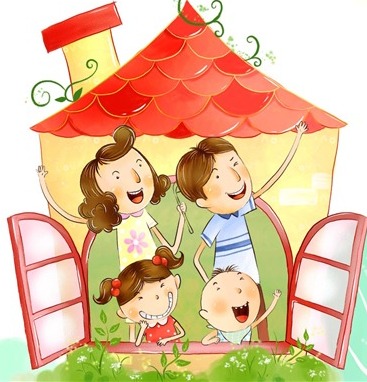 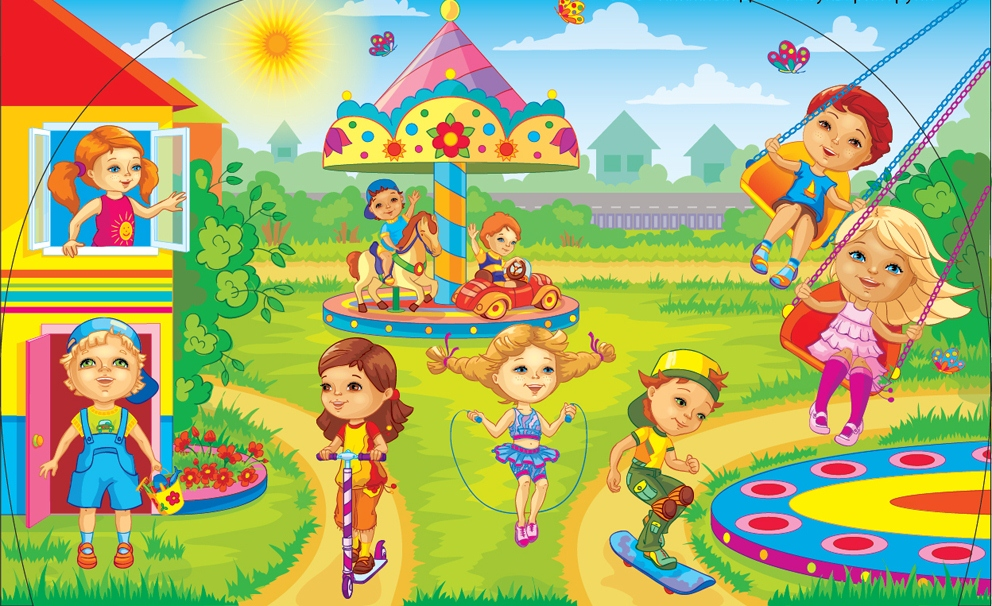 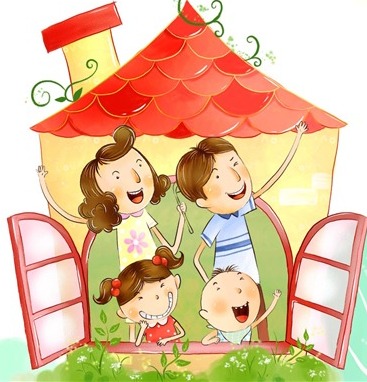 Семья – это…
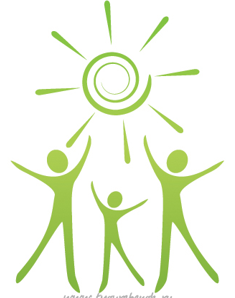 Семья – это любовь! Семья – это место приземления для старших, стартовая площадка для младших и маячок взаимоотношений для каждого.
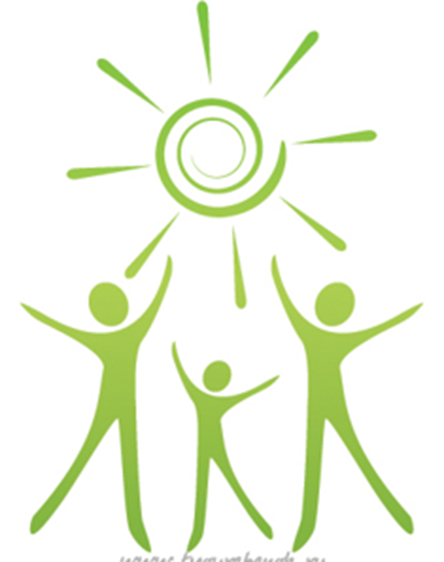 «Если ты думаешь на год вперед, посади семя. Если ты думаешь на десятилетия вперед, посади дерево. Если ты думаешь на век вперед, воспитай человека..»
Восточная мудрость
Воспитание – это…
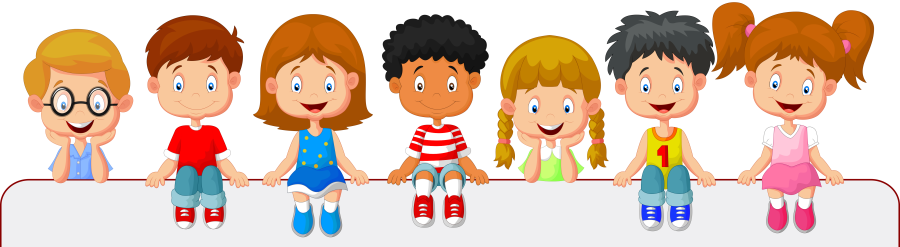 Воспитание – воздействия, формирующие личность ребенка и системно меняющие его поведение. Воспитывать - это значит прививать полезные для жизни умения и навыки, превращающие ребенка в человека.
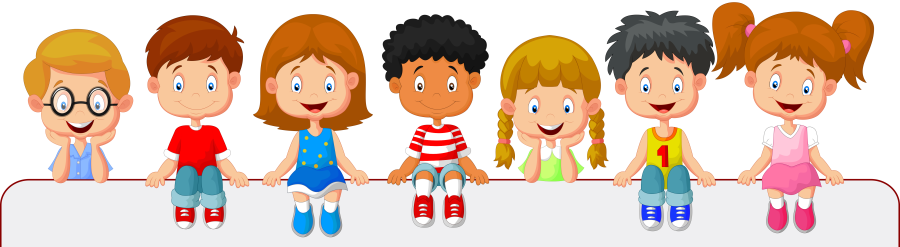 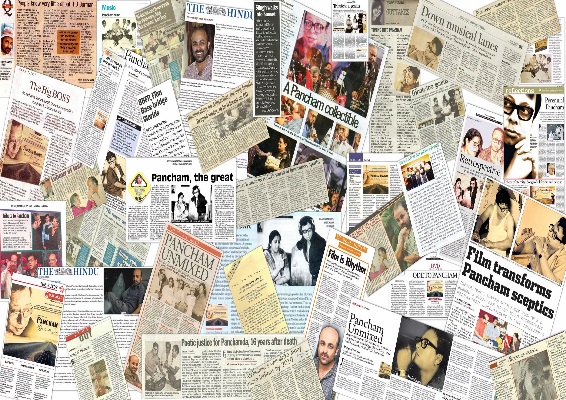 ДОУ 
УЛИЦА 
ДОМ 
«ПЛОХО»                                                                                                     «ХОРОШО»

                                                                                                                                                                 Влияние группы на формирование         
         личности ребенка?
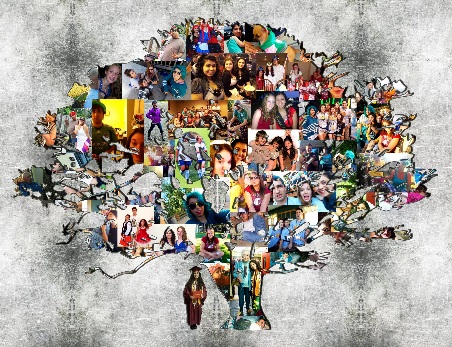 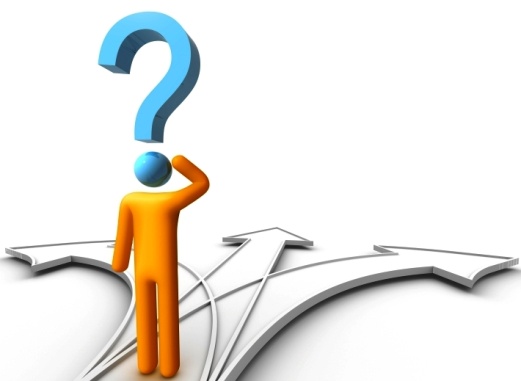 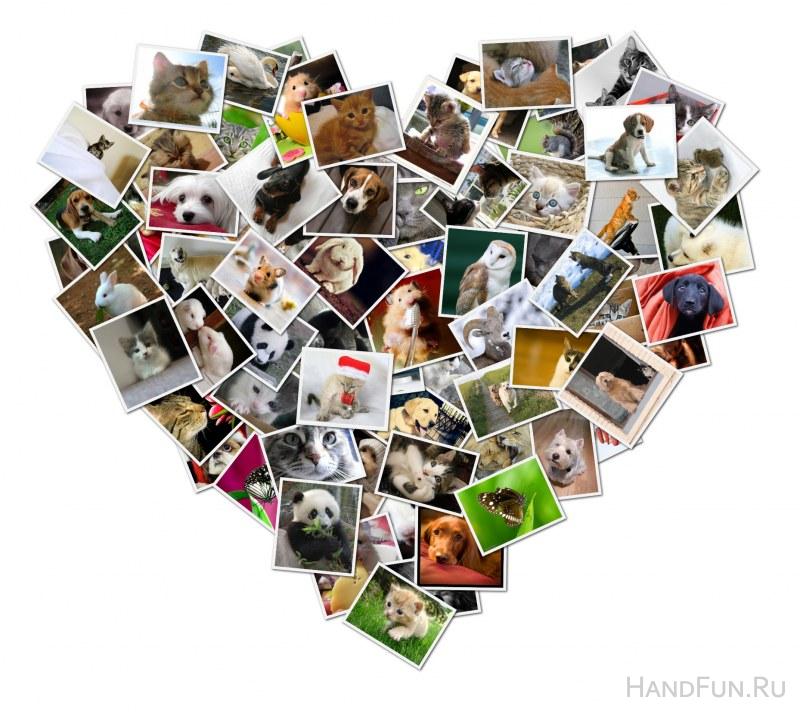 Страдают все, но прежде всего-ДЕТИ!!!
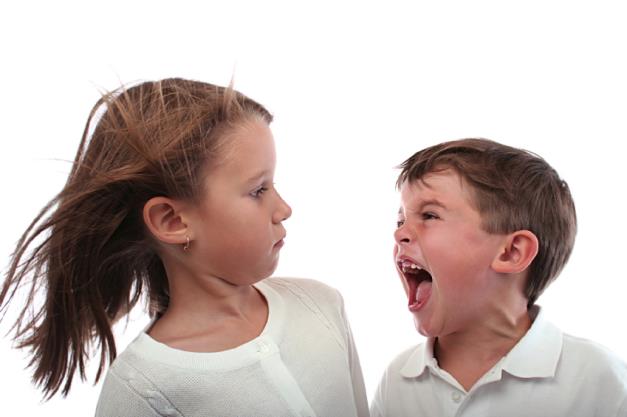 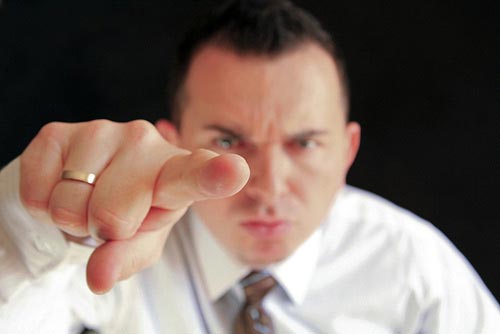 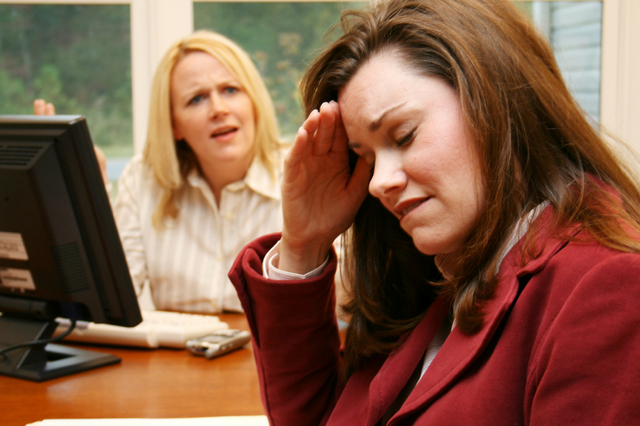 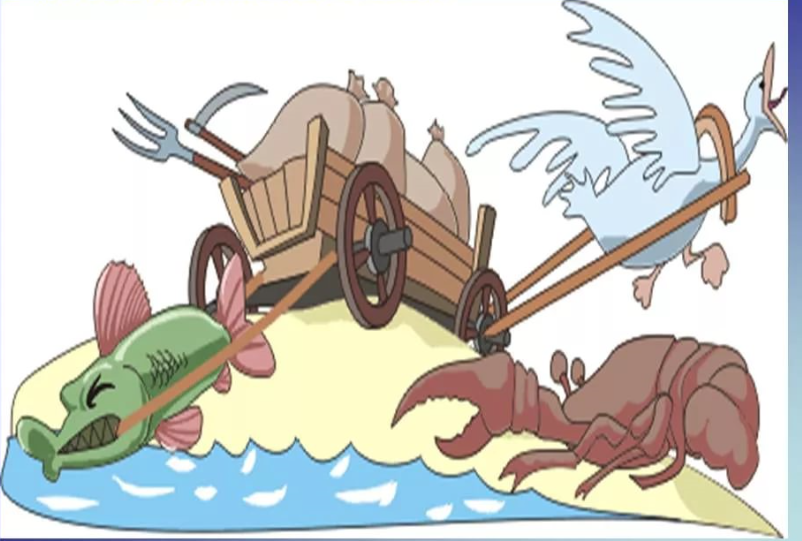 «Сказ о богатыре русском»
Конфликт ( лат.) -  «столкновение»
Конфликт – это острый способ разрешения противоречий в интересах, целях, взглядах, возникающих в процессе социального взаимодействия, часто выходящий за рамки социальных норм и обычно сопровождающийся негативными эмоциями.
«Идеальный родитель, идеальный педагог»
Ситуация 1
Воспитатель обратился к маме одного из воспитанников с рассказом о том, что нового дети узнали на занятиях, и предложил закрепить изученный материал дома. В ответ мама резко ответила, что ей не­когда заниматься с ребенком дома, что это обязанность воспитателя - он «получает за это деньги».
Ситуация 2
Забирая вечером ребенка из детского сада, родители возмущаются, что его одежда очень грязная, и обвиняют педагога, что он плохо следит за детьми.
Ситуация 3
Одну из воспитанниц родители приводят в группу после завтрака, из-за чего девочка постоянно про­пускает утренние индивидуальные занятия, игры и зарядку. На утверждения воспитателя о необходимости соблюдения режима дня детского сада родители от­вечают, что имеют право приводить своего ребенка тогда, когда им это удобно.
Ситуация 4
Ребенок приходит из детского сада со следом от укуса, и его мама начинает криком обвинять в этом воспитателей, родителей «виноватого» ребенка.
Ситуация 5
Забрать ребенка из ДОУ пришла его несовершеннолетняя сестра. Воспитатель отказалась отпускать ребенка.
«Спор ветра с солнцем»
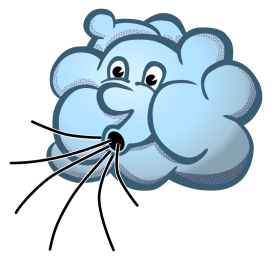 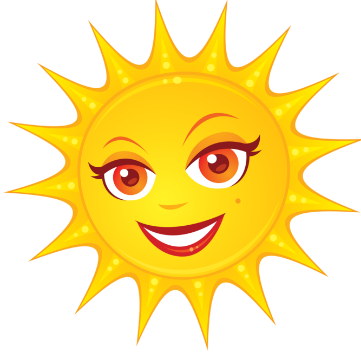 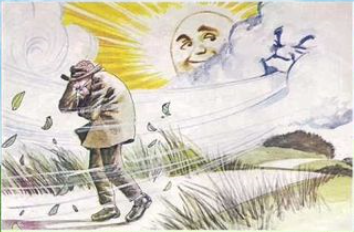 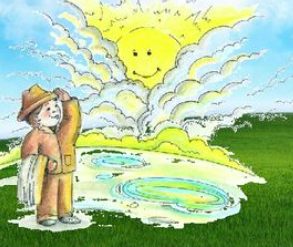 Сотрудничество – это общение «на равных», где никому не принадлежит привилегия указывать, контролировать, оценивать. 

Взаимодействие - предоставляет собой способ организации совместной деятельности, которая осуществляется с помощью общения.
 
Детский сад и семья должны стремиться к созданию единого пространства развития ребенка.
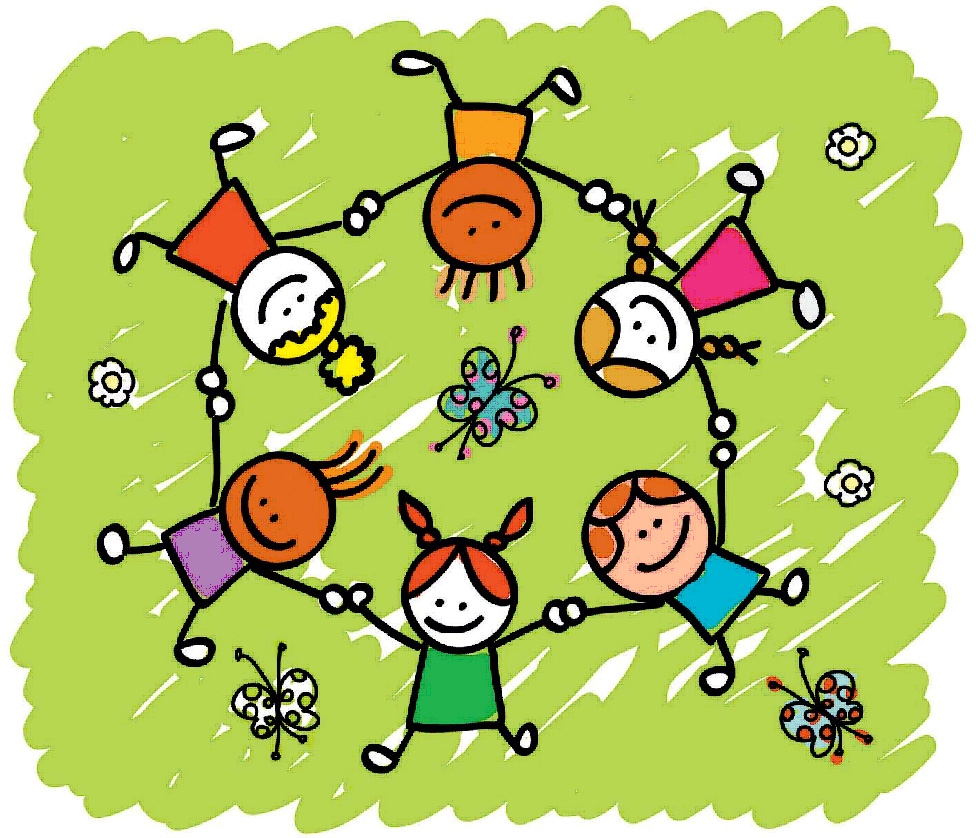 Мы готовы воспитывать вместе, но  не вместо Вас!
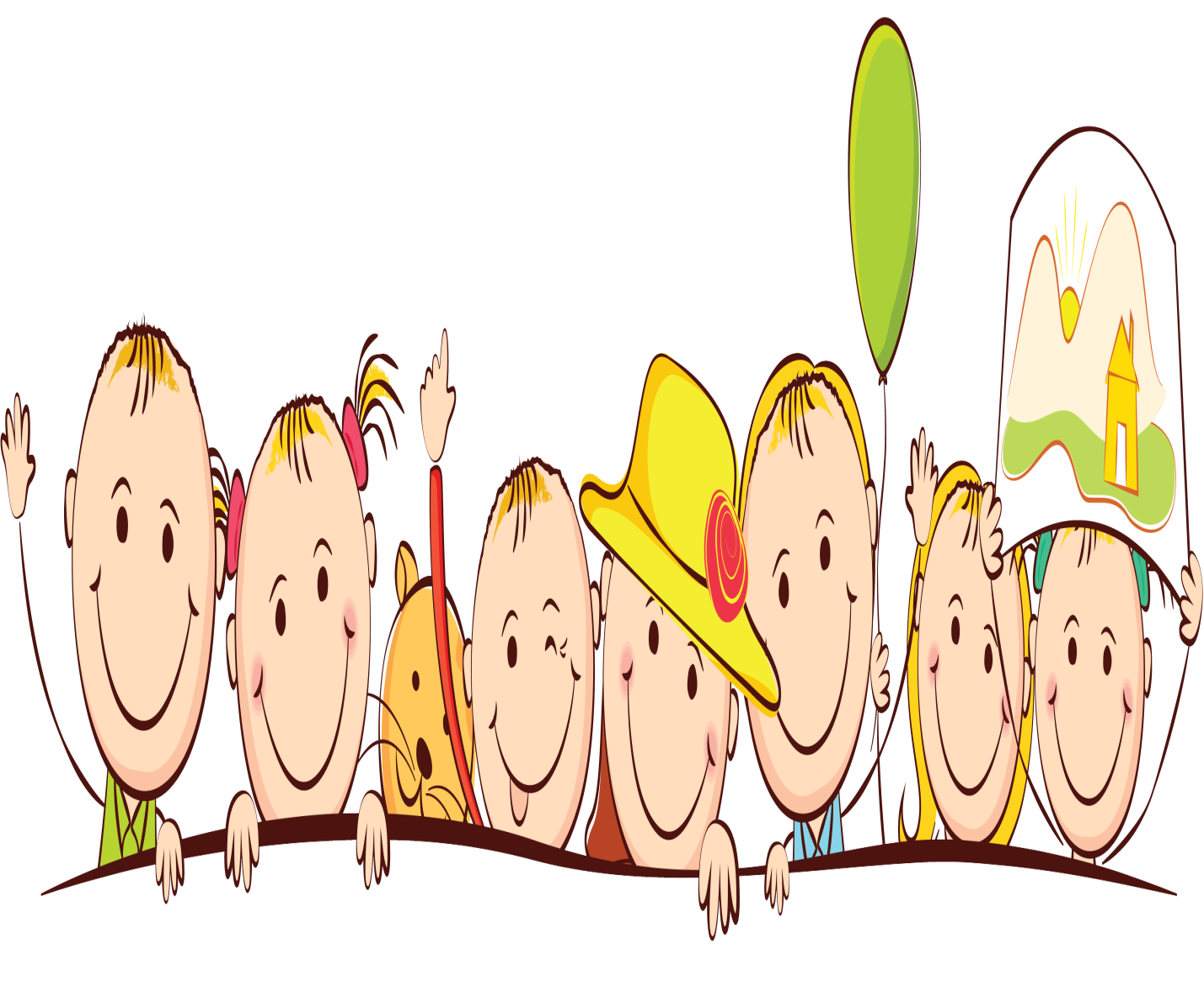 Спасибо за внимание!